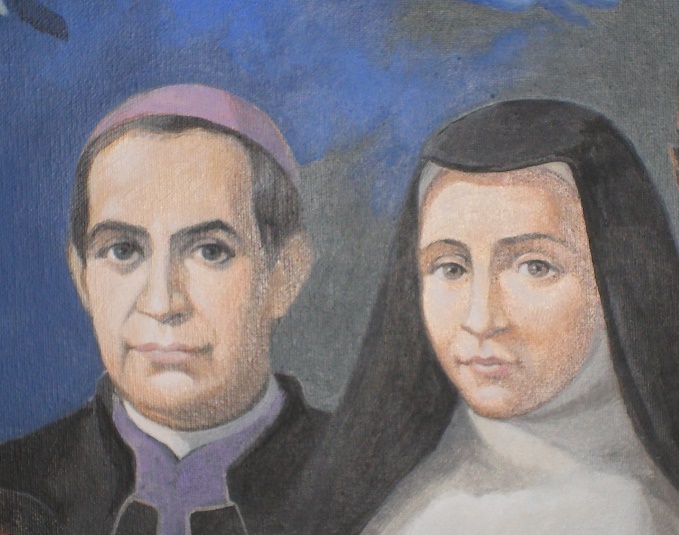 Synthesis meeting November 7, 2020
toward a common home World fraternity and solidarity
With Claret and Paris
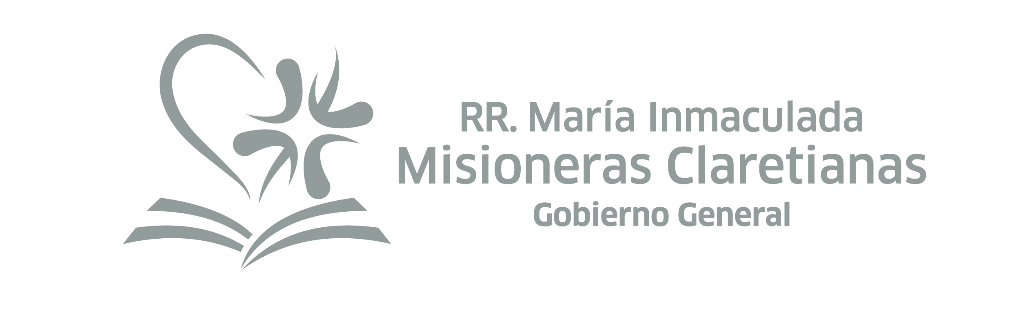 28 th November 2020
Recalling                 OBJECTIVES
…Towards a prophetic reading of our missionary vocation from Laudato SI ’and Fratelli tutti....
A strong invitation to keep ourselves in an attitude of discernment in the face of today's reality, to discover the signs of the Spirit that challenge us, and to respond from the charism.
We are all responsible of …
actively collaborate in the work of the Spirit
Three moments of reflection
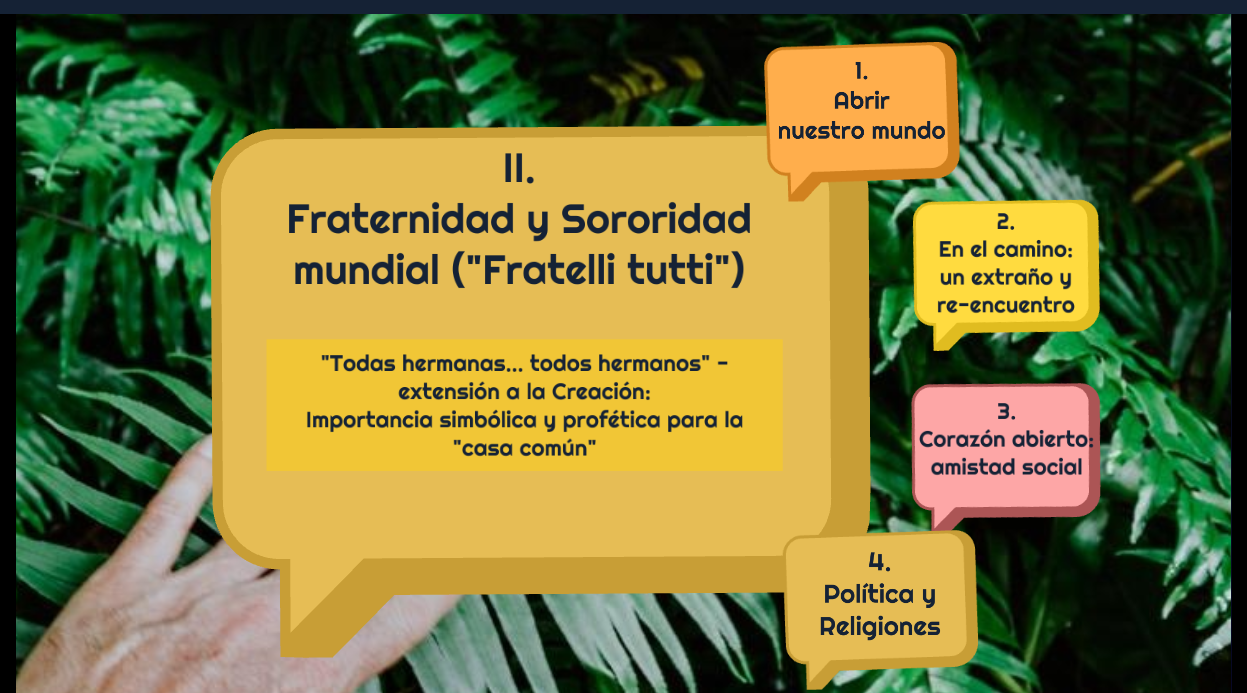 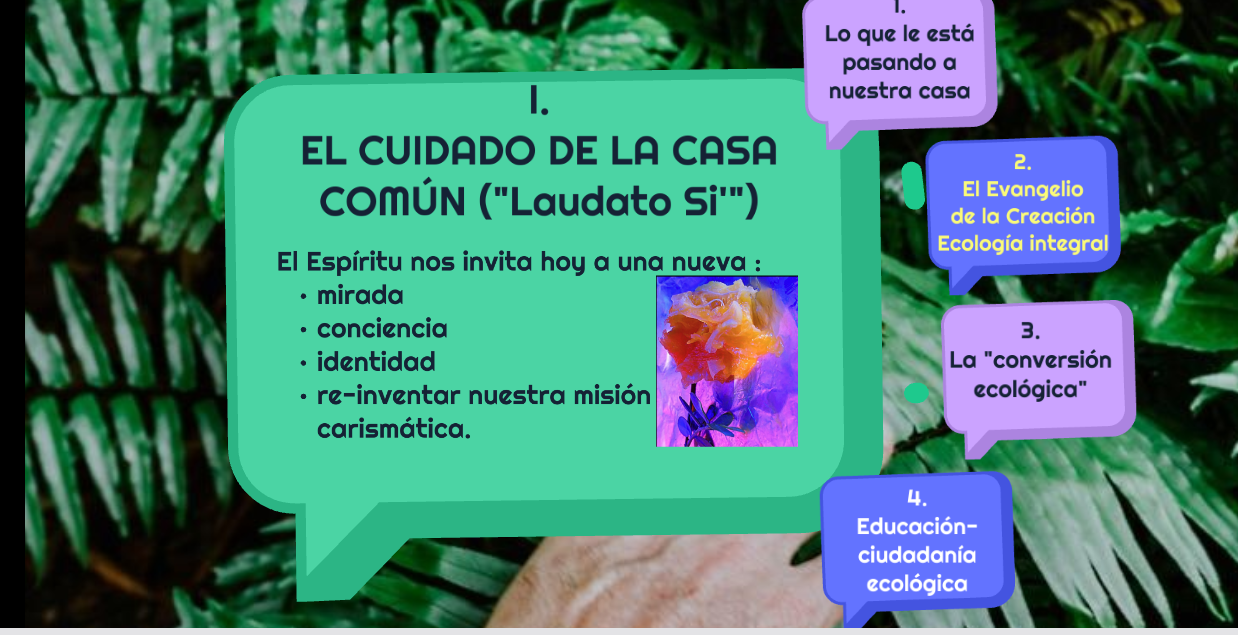 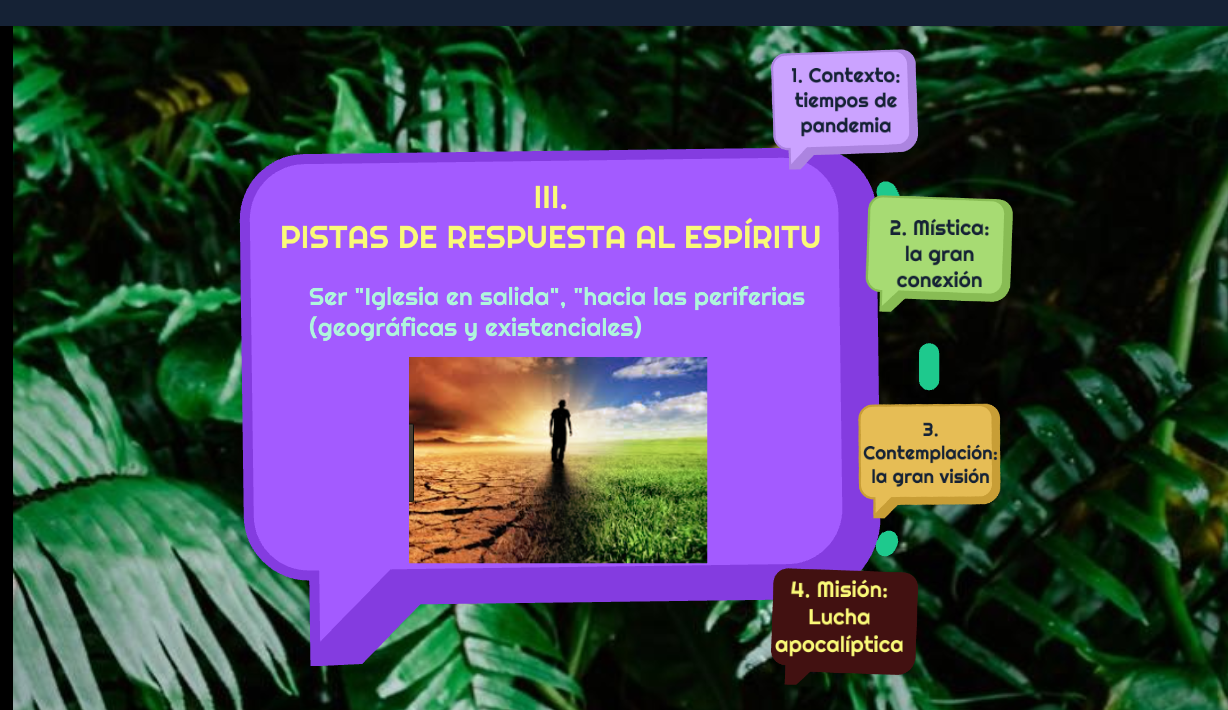 An integral ecological conversion of being interconnected.
Laudato SI’
Inhabiting the common home of being brothers and sisters without borders
Fratelli tutti
Open hearts, hands and minds are needed ...
Cultivate the mystical, contemplative and missionary attitude
Response tracks
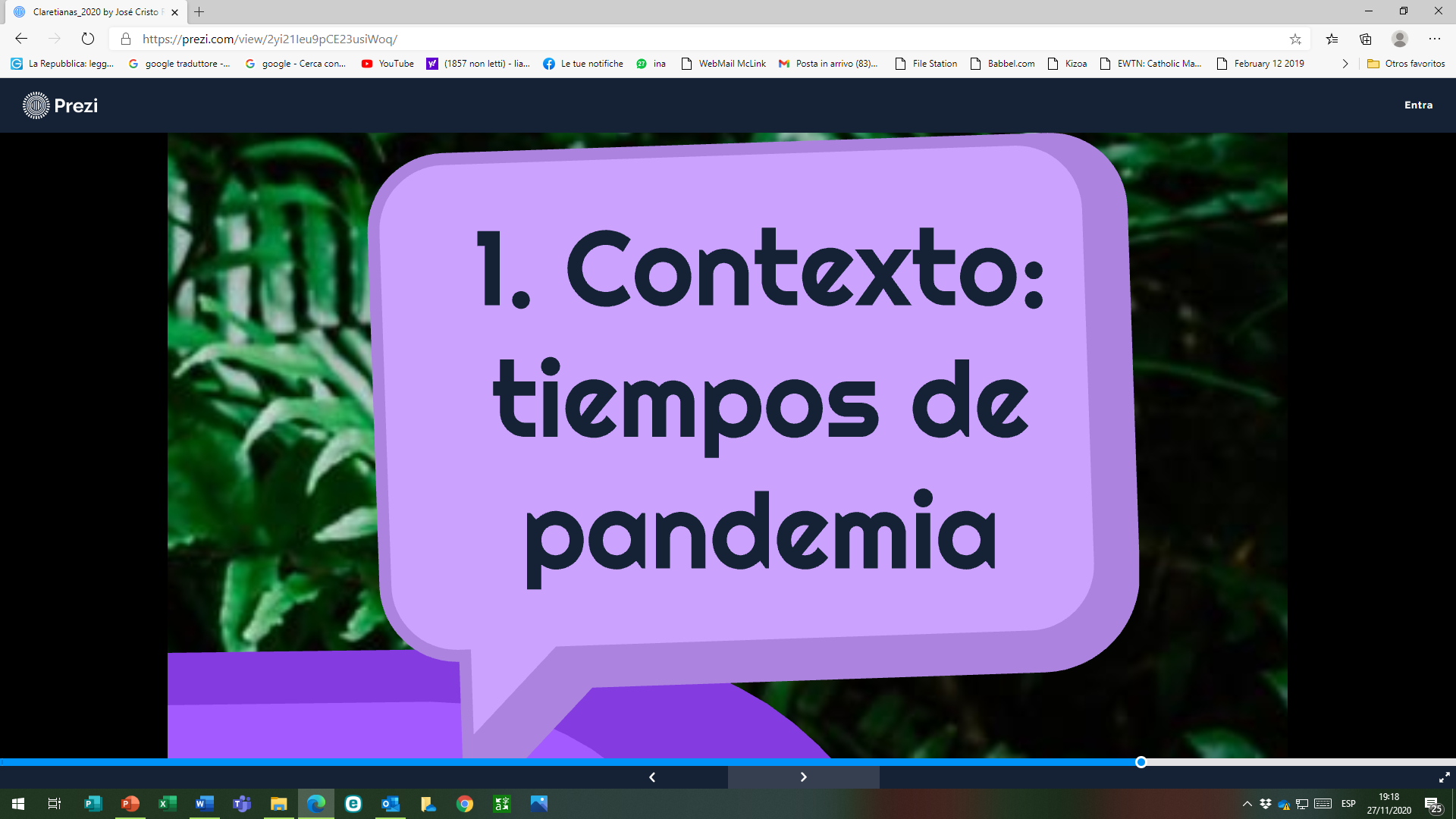 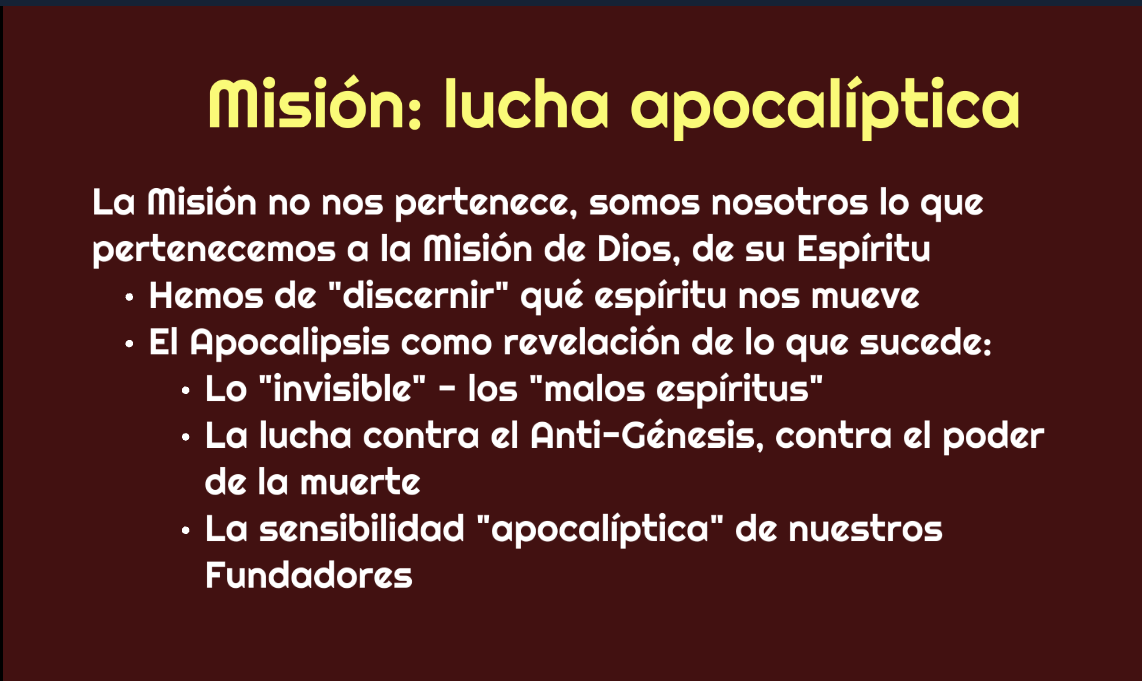 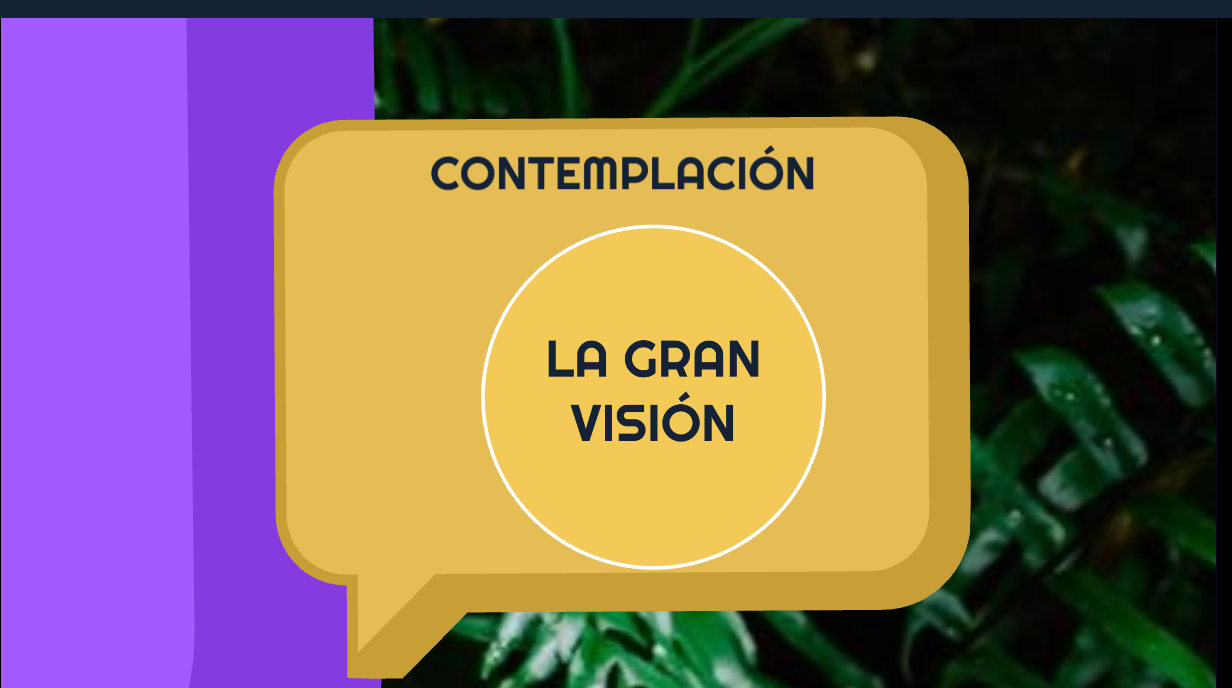 It is the Spirit that…
guides and enlightens us in the discernment and fight against all forms of evil;
invites us to be prophets in our today as were Claret and Paris.
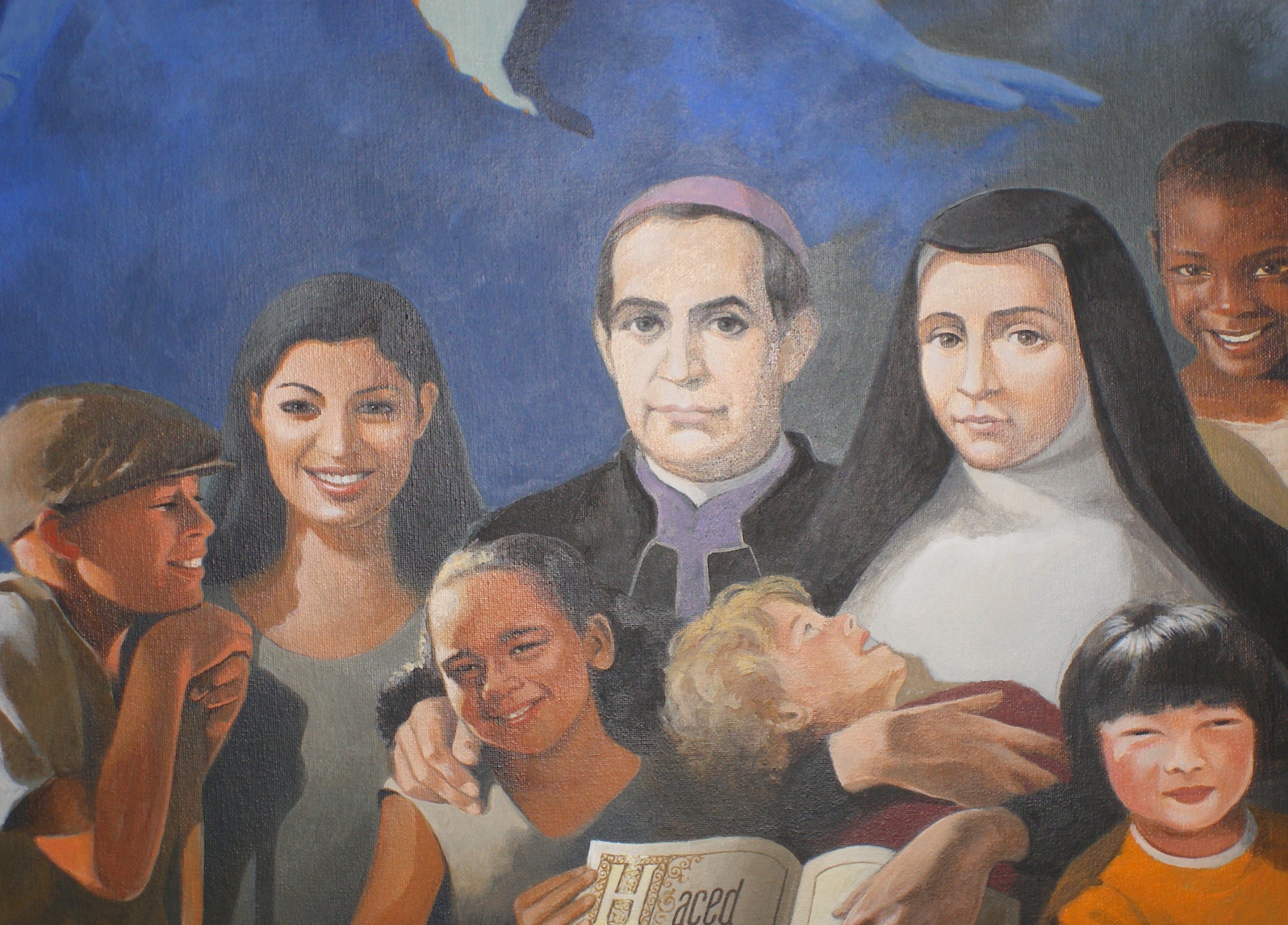 We are called to be instruments of Father God as were
Claret and Paris, so that our planet would be what He dreamed of when creating it
and respond to your project of peace, beauty and fullness » (LS 53)